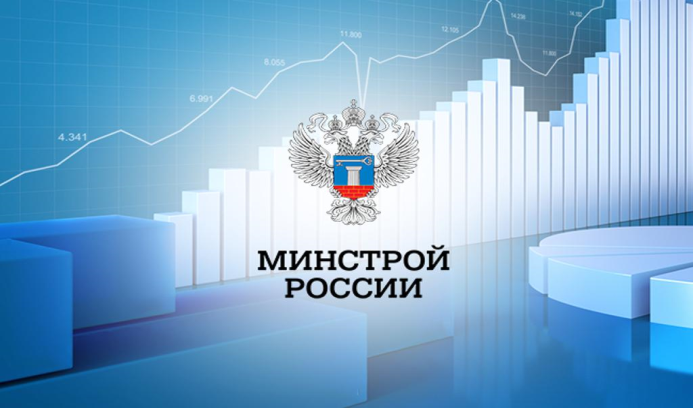 О получении подарка в связи с должностным положением или исполнением должностных обязанностей работниками
ФКУ "Объединенная дирекция" Минстроя России
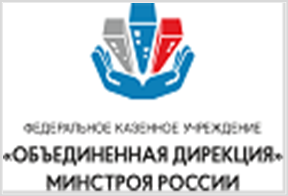 [Speaker Notes: Отдел кадрового обеспечения Административного управления ФКУ «Объединенная дирекция» Минстроя России,
Ряжская Т.В.,  Веклич И.В.]
О получении подарка в связи с должностным положением или исполнением должностных обязанностей работниками ФКУ "Объединенная дирекция" Минстроя России
Подарок, полученный в связи с протокольными мероприятиями, служебными командировками и другими официальными мероприятиями - Подарок, полученный работником Учреждения от физических (юридических) лиц, которые осуществляют дарение исходя из должностного положения одаряемого или исполнения им должностных обязанностей, за исключением канцелярских принадлежностей, которые в рамках протокольных мероприятий, служебных командировок и других официальных мероприятий предоставлены каждому участнику указанных мероприятий в целях исполнения им своих должностных обязанностей, цветов и ценных подарков, которые вручены в качестве поощрения (награды)
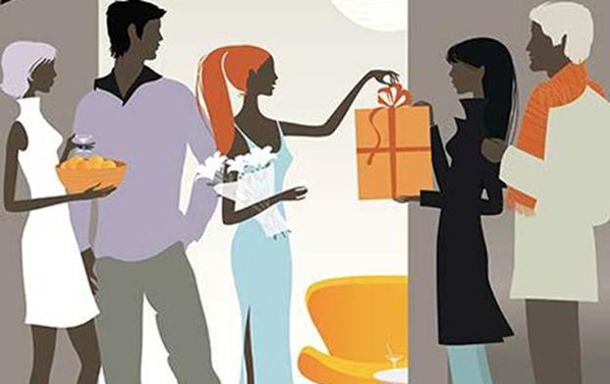 О получении подарка в связи с должностным положением или исполнением должностных обязанностей работниками Учреждения
Получение подарка в связи с должностным положением или в связи с исполнением должностных обязанностей)   -   Получение работником Учреждения лично или через посредника от физических (юридических) лиц подарка в рамках осуществления деятельности, предусмотренной должностной инструкцией, 
а также в связи с исполнением должностных обязанностей в случаях, установленных федеральными законами и иными нормативными актами, определяющими особенности правового положения и специфику профессиональной трудовой деятельности указанных лиц
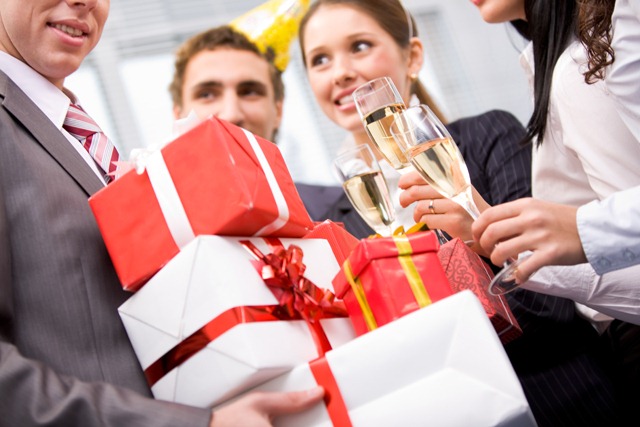 О получении подарка в связи с должностным положением или исполнением должностных обязанностей работниками Учреждения
ПОРЯДОК  СООБЩЕНИЯ  РАБОТНИКАМИ О ПОЛУЧЕНИИ ПОДАРКА
Работники Учреждения обязаны уведомить обо всех случаях получения Подарка в связи с их должностным положением или исполнением трудовых обязанностей в течение 3 рабочих дней
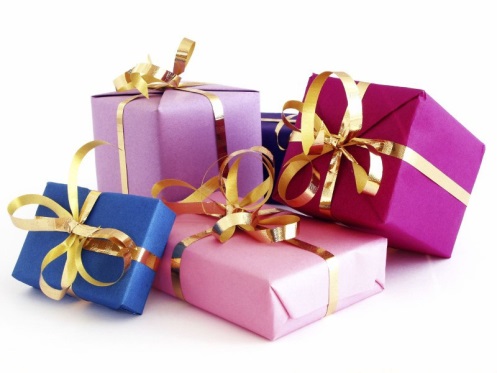 работник, ответственный за профилактику коррупции
Непосредственного руководителя
Подарок,  в отношении которого не поступило заявление, может использоваться  Учреждением для обеспечения деятельности Учреждения
Подарок, стоимость которого превышает 3 (три) тысячи рублей сдается по акту приема-передачи. Проводится проверка его стоимости
Работник может выкупить Подарок, направив соответствующее заявление не позднее 2 мес. со дня сдачи подарка
Подарок возвращается работнику, если он стоит не более 3 тыс. руб.
Если стоимость Подарка больше 3 тыс. руб., между Учреждением и работником оформляется акт-приема передачи.
Результаты работы по определению рыночной стоимости Подарка представляются в ОМТО и в Бухгалтерию Учреждения
О получении подарка в связи с должностным положением или исполнением должностных обязанностей работниками Учреждения
Ответственность
В случае если у работников Учреждения есть основания полагать, что настоящее Положение может быть нарушено или имеется потенциальная возможность такого нарушения, работники Учреждения должны немедленно сообщить об этом в работнику, ответственному за профилактику коррупции.
Случаи нарушения работником Учреждения настоящего Положения, которые привели к предконфликтной ситуации или конфликту интересов, рассматриваются руководством Учреждения.
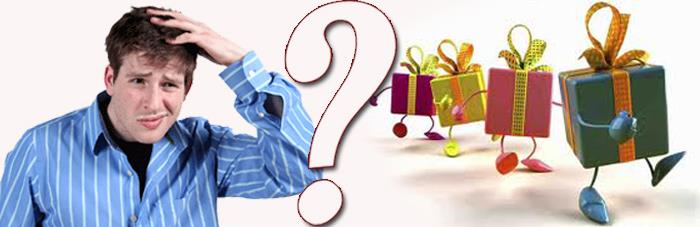